MICRO: Enhancing Competitiveness of Micro-enterprises in Rural Areas
Modulo N 3: Gestione Finanziaria nelle micro imprese
Elaborato dal Consorzio di progetto: “Irish Rural Link – National University of Ireland Maynooth- CDI – EEO GROUP SA- IHF asbl – IDP - Internet Web Solutions SL”
Fondamenti del flusso di cassa
Panoramica
2
Fondamenti del flusso di cassa
Obiettivo dell’Unità
L’Unità fornisce un’introduzione alla gestione del flusso di cassa, in particolare nelle industrie agroalimentari
3
Fondamenti del flusso di cassa
Risultati di apprendimento attesi
Alla fine del modulo sarai in grado di :
Sapere come gestire un flusso di cassa
Gestire la liquidità di un’industria agroalimentare
Effettuare una simulazione del flusso di cassa di un’azienda
4
Fondamenti del flusso di cassa
Gestione del flusso di cassa
Il flusso di cassa consiste nell’ammontare delle risorse finanziarie nette prodotte dall’impresa in un anno, come differenza tra tutte le entrate e tutte le uscite generate. 
Alla base della corretta gestione del flusso di cassa c’è la tesoreria: questa contribuisce a mantenere una efficiente struttura del capitale circolante ed è convolta nelle attività di sviluppo aziendale. 
Tecnologia e sistemi elettronici per raccogliere diverse informazioni finanziarie e formattarle in reports utili per il processo decisionale.
5
Fondamenti del flusso di cassa
Domande critiche 

Impiego del denaro 
La questione di cosa è stato fatto con i profitti aziendali. 
Utilizzato per acquistare nuove attrezzature e macchinari
Utilizzato per ampliare l’impresa e/o acquistare nuovi terreni
Utilizzato per le maggiori spese di vita familiare
Investimenti diversificati lontano dall’azienda agricola
In che modo aumentare le riserve di cassa dell’azienda agricola?
6
Fondamenti del flusso di cassa
Il denaro per le imprese agroalimentari

La gestione del flusso di cassa può essere praticata fino al punto in cui ogni euro disponibile è al lavoro per coprire il pagamento di assegni o produrre reddito.
la gestione del flusso di cassa continua ad essere un processo complesso, in particolare nelle industrie agroalimentari.
7
Fondamenti del flusso di cassa
Un esercizio del Manchester Science Enterprise Centre
8
Fondamenti del flusso di cassa
I tuoi costi

Materie prime e attrezzature
Stipendi
Tasse
Bollette  – gas, elettricità, telefono, posta etc
Uffici (Affitto o Mutuo)
Costi di spedizione
Rimborso dei prestiti
Costi di Marketing e pubblicità
Manchester Science Enterprise Centre
9
Fondamenti del flusso di cassa
Le tue entrate (Cash Inflows)

Investimenti
Vendita di beni
Abbonamento ai servizi
Vendita dei diritti di Proprietà Intellettuale
Denaro dalle royalties
Manchester Science Enterprise Centre
10
Fondamenti del flusso di cassa
Analisi del Break even
Quantità di prodotto venduto necessaria a coprire i costi = Break even point (Punto di pareggio)
Costi variabili: variano in rapporto alla produzione 
   es. le materie prime
Costi fissi: non subiscono variazioni 
   es. affitto, stipendi 
I costi fissi per unità diminuiscono quando aumenta il livello di attività (produzione di prododtti)
Manchester Science Enterprise Centre
11
Fondamenti del flusso di cassa
Denaro
Incassi
Acquisti
Crediti verso
clienti
Materiali
Vendite
Debiti verso
creditori
Magazzino 
Prodotti finiti
Produzione
Working Capital Cycle (Capitale Circolante Netto)
Manchester Science Enterprise Centre
12
Fondamenti del flusso di cassa
Tre concetti fondamentali
Bilancio – Uno ‘snap shot’ della situazione finanziaria aziendale in un determinato momento (es. La fine dell’anno)
Attività, Passività, Patrimonio netto 
Conto Profitti e Perdite – Da…..a…. (generalmente un periodo di 12 mesi)
Entrate (Reddito) e Uscite
Rendiconto Finanziario  – Da ….a….
Entrate e Uscite
Manchester Science Enterprise Centre
13
Fondamenti del flusso di cassa
Flusso di cassa in un’impresa
Vendita di capitale fisso
Investimenti del proprietario
Fonti di credito
Vendite
Crediti esigibili
Denaro
Acquisto di
Beni immobili
Pagamento di
spese
Small Business Management, 11th edition
Longenecker, Moore, and Petty
  2000
South-Western College Publishing
Spese di magazzino
Pagamento dei dividendi
Manchester Science Enterprise Centre
14
Fondamenti del flusso di cassa
Flusso di cassa (1/2)
Il flusso di cassa interno ed esterno ad un’azienda
Può essere positivo o negativo
Immagine in continuo movimento
Particolarmente importante per una nuova start-up, può essere aggiornato quotidianamente
NON si tratta semplicemente dei ricavi meno le spese
15
Manchester Science Enterprise Centre
Fondamenti del flusso di cassa
Flusso di cassa (2/2)
Flusso di Cassa Positivo
Essenziale
Essenziale
Profitti
Desiderabile
Essenziale
Breve Termine
Lungo Termine
Il denaro è il Re
16
Manchester Science Enterprise Centre
Fondamenti del flusso di cassa
Analizzare il flusso di cassa
Flusso di cassa netto positivo o negativo? Quali sono i problemi? 
Determina le cause principali dei problemi – costi o profitti? 
Le aziende redditizie possono sempre fallire!

Usa il Principio di Pareto (80:20)
Manchester Science Enterprise Centre
17
Fondamenti del flusso di cassa
Conto Economico
Documento che espone i risultati di un esercizio attraverso la rappresentazione dei costi sostenuti e dei ricavi conseguiti lungo un certo periodo di tempo. 
Mostra i profitti.
In che modo è collegato al denaro? 
Alcuni termini:
Vendite/Fatturato
Costo dei beni venduti
Profitto Lordo
Profitto Netto
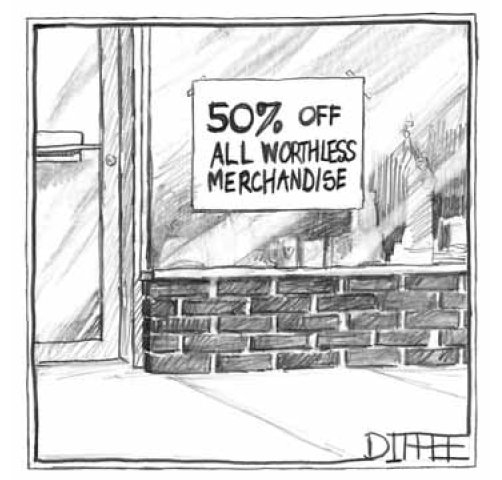 Manchester Science Enterprise Centre
18
Fondamenti del flusso di cassa
Dettagli di profitti e perdite
Vendite
Meno: costo dei beni venduti
= Profitto Lordo
Meno: Costi Operativi
= Utile operativo o Guadagno prima di Interessi e Tasse
Meno: Interessi
= Guadagno prima delle Tasse
Meno: Tasse
= Profitto Netto
Manchester Science Enterprise Centre
19
Fondamenti del flusso di cassa
Bilancio
20
Manchester Science Enterprise Centre
Fondamenti del flusso di cassa
Perchè farlo ?
Per mostrare agli investitori che la tua azienda è redditizia (o per prevederne la redditività)
Per identificare potenziali problemi e i margini di miglioramento per la tua azienda
Per mostrare agli investitori che sei efficiente
Per mostrare a clienti e fornitori che sarai ancora sulla piazza il prossimo anno! 
Può essere richiesto dalla legge!
Manchester Science Enterprise Centre
21
Fine del Modulo
Grazie per l’attenzione 
22